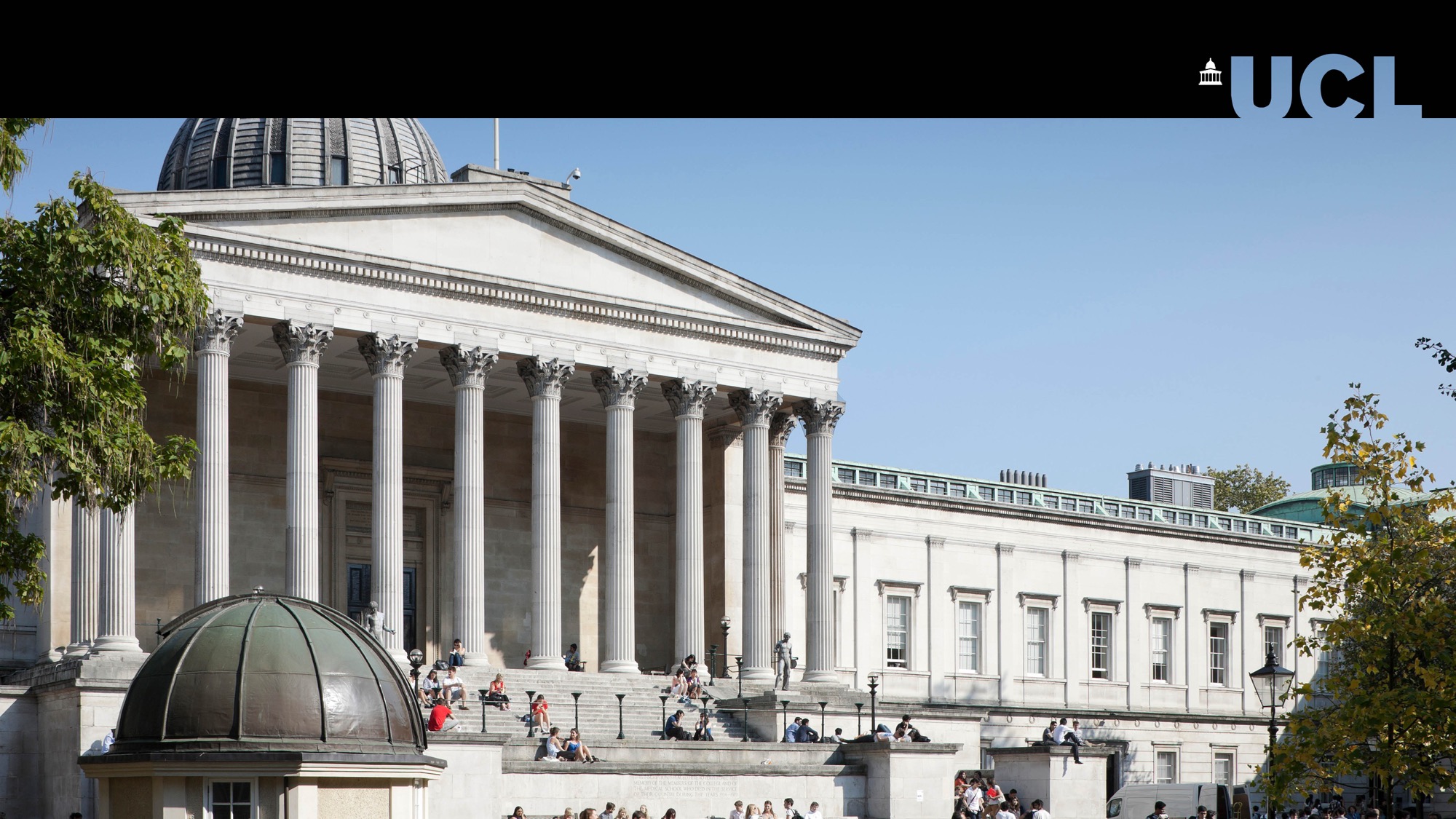 SELCS – School of European Languages, Culture and Society

ITALIAN PROGRAMME
Access and Widening ParticipationMarina AlessandroUCL SELCS - Italian
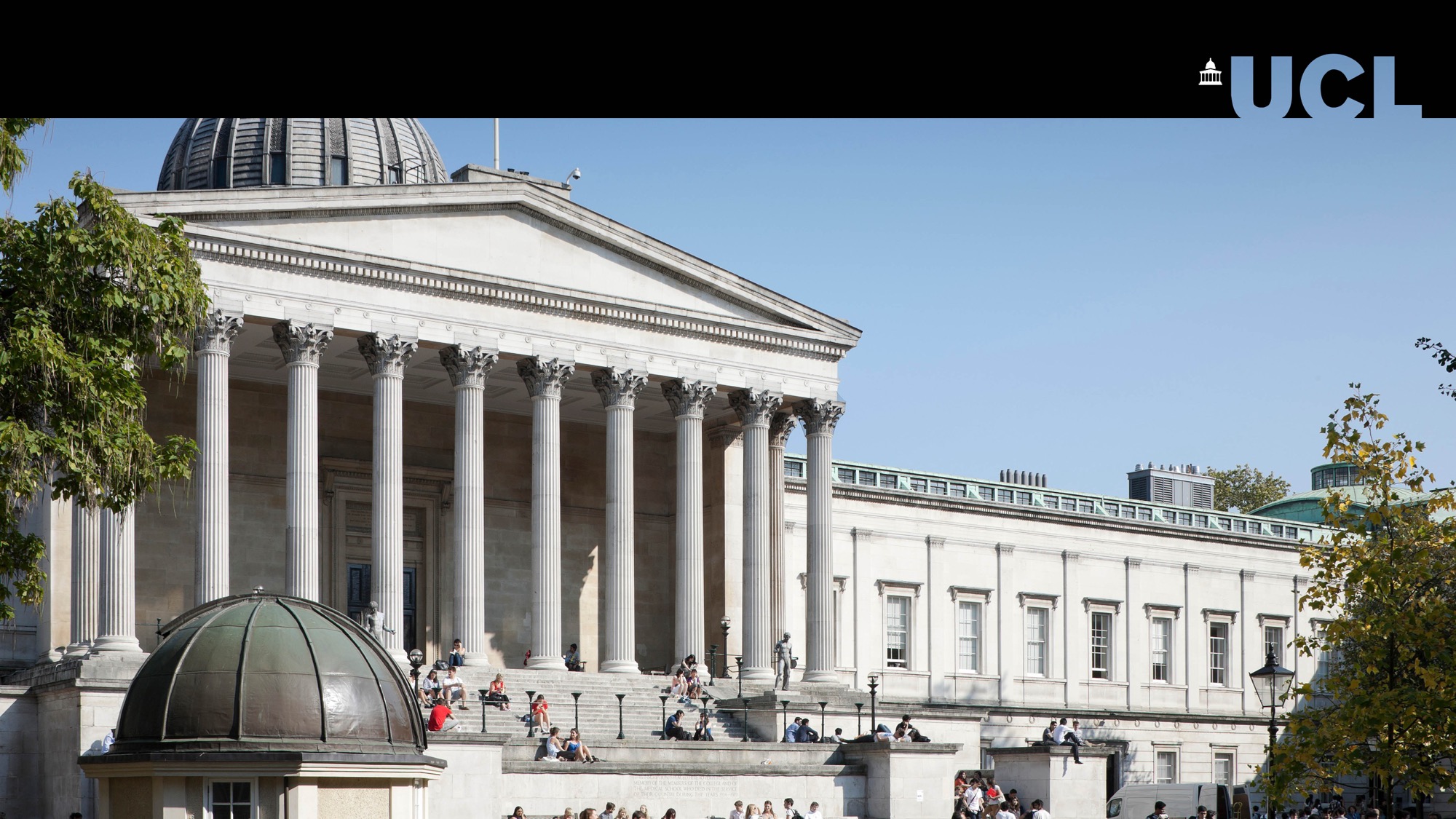 SELCS – School of European Languages, Culture and Society

ITALIAN PROGRAMME
The ProgrammeEvents and activities to give students    an insight into UCL's degree programmes and student life. For students at all levels, from primary through to mature students returning to education.Overall aim, to support progression to university.
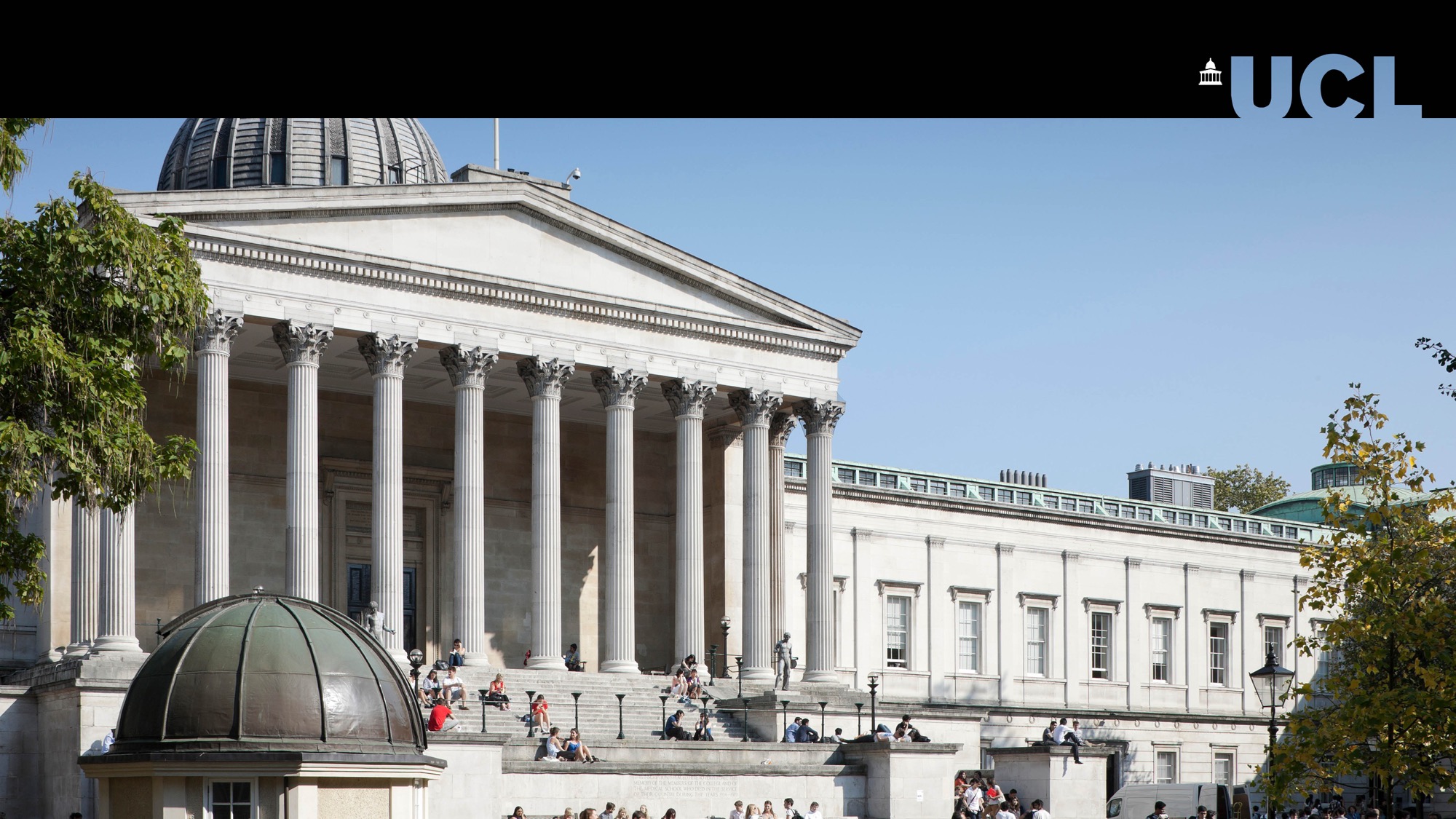 SELCS – School of European Languages, Culture and Society

ITALIAN PROGRAMME
SELCS - School of European Languages, Culture and SocietyOutreach and Widening Participation ProgrammeRaise the aspirations and attainment of people from backgrounds that are under-represented at university.
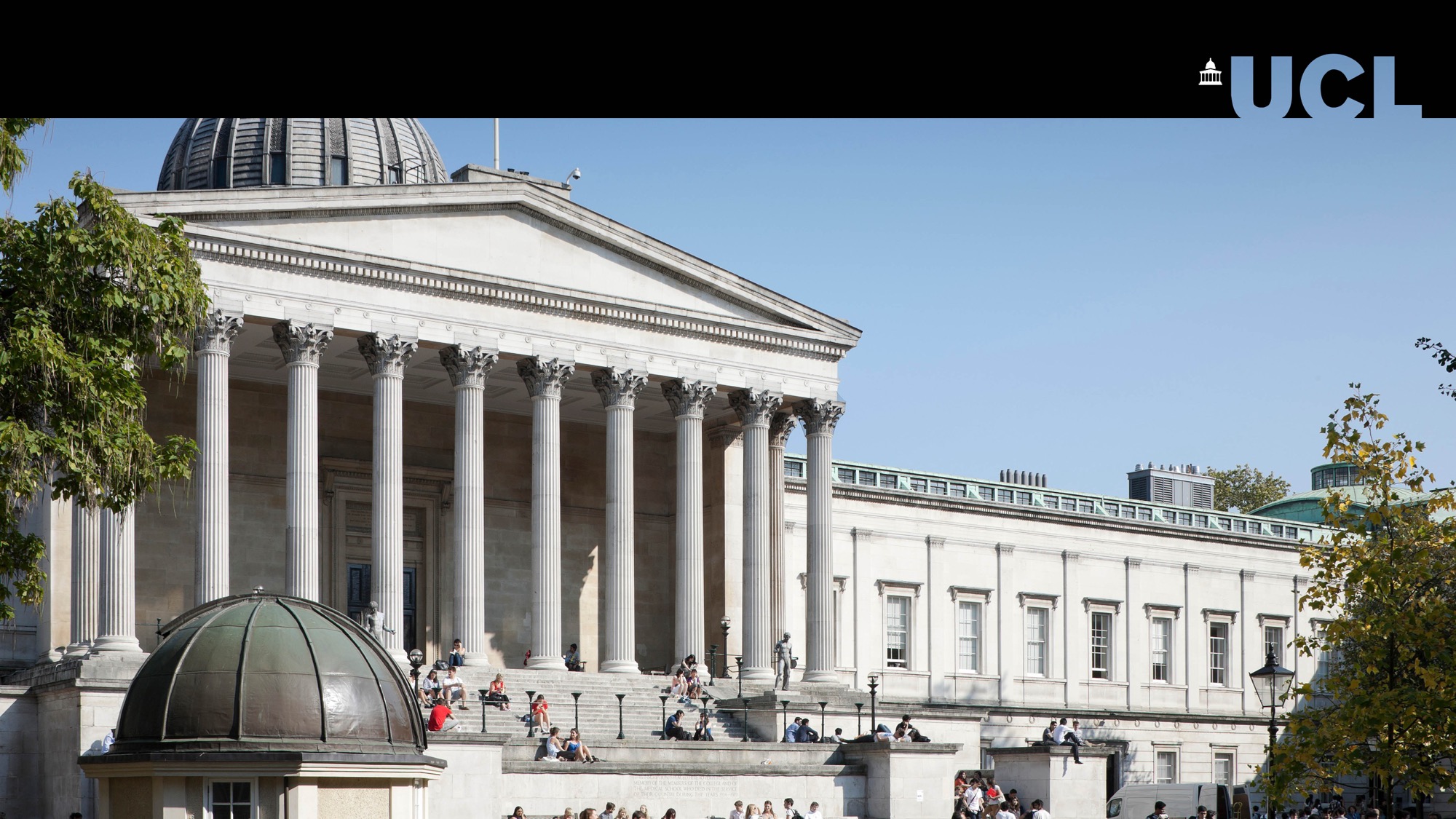 SELCS – School of European Languages, Culture and Society

ITALIAN PROGRAMME
NEAR PEERS  For Sixth Form studentsTASTER DAYS FOR SCHOOLS Y12 LANGUAGES AND CULTURES RESIDENTIAL SUMMER SCHOOL For Year 12 state school studentsFREE ONLINE RESOURCES
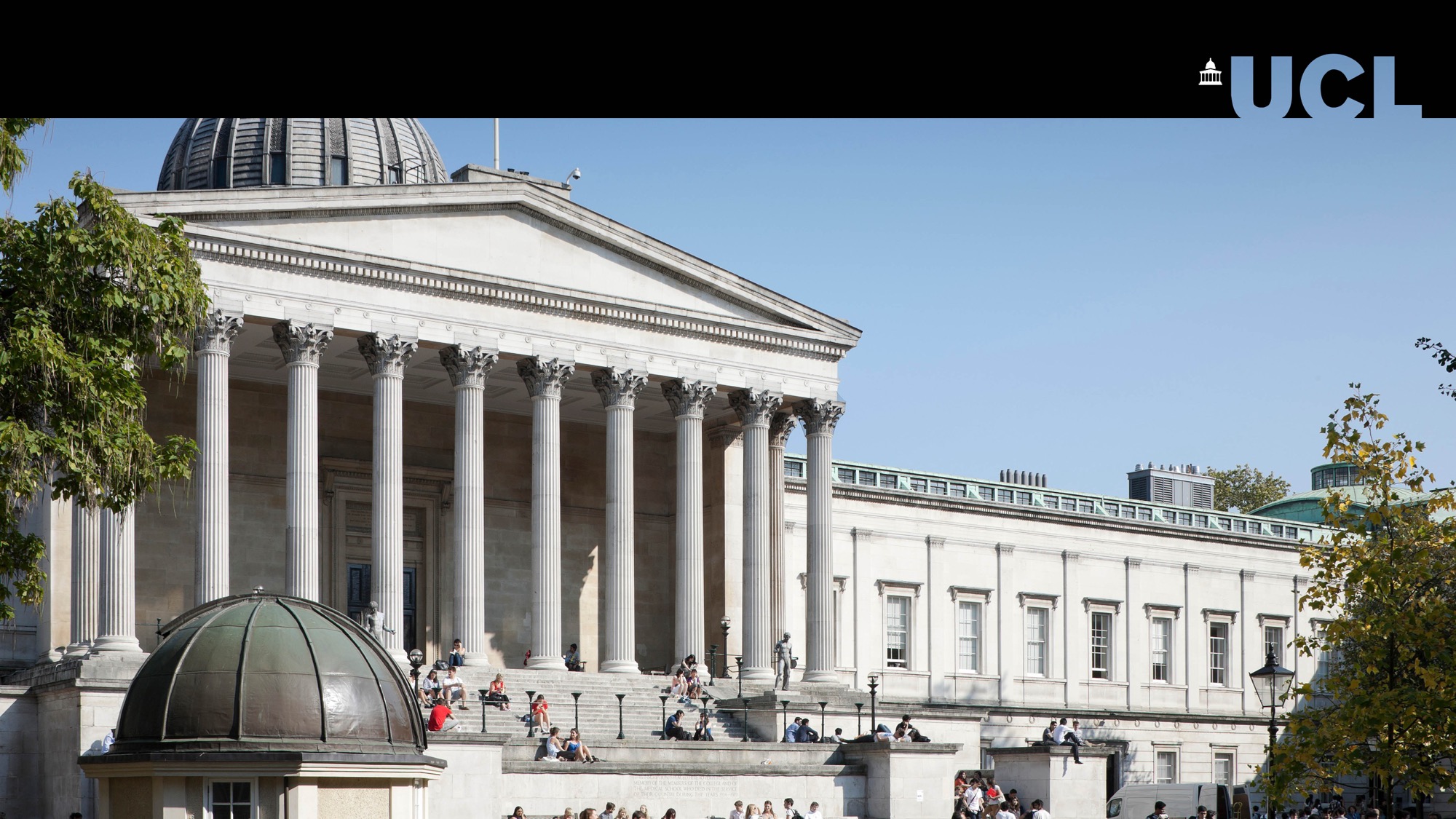 SELCS – School of European Languages, Culture and Society

ITALIAN PROGRAMME
ITALIAN PROGRAMME Taught and learnt at UCL since 1828.Average intake per academic year:~60 students (single honours and combined degrees)Workshops aimed at Italian teachersVisiting speakers in schools.
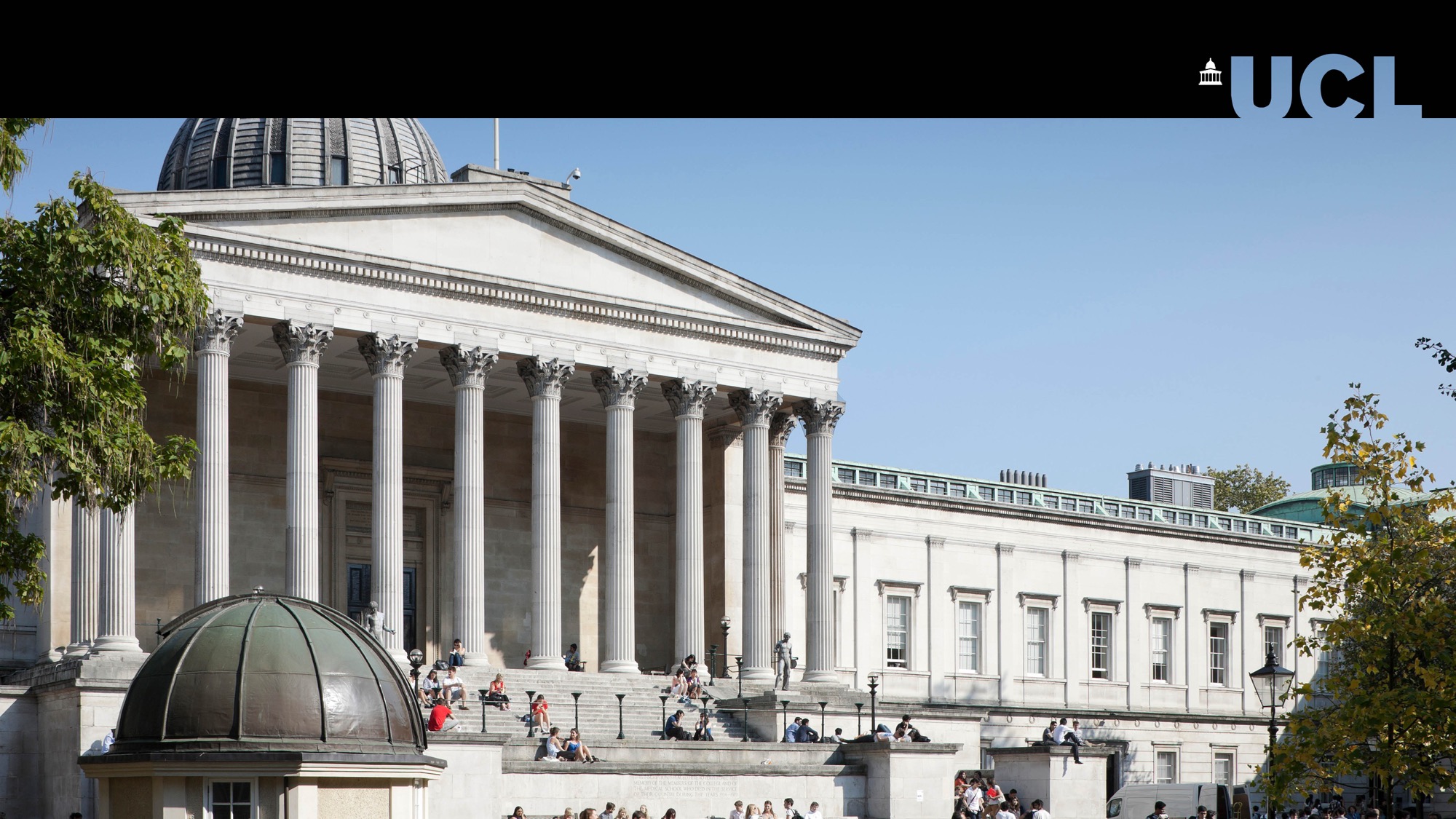 SELCS – School of European Languages, Culture and Society

ITALIAN PROGRAMME
Teacher Training WorkshopsMaria Cristina Tulisso (Copenhagen): Italiano con il cinema.Edoardo Menegazzo (Ca’ Foscari): La 'Flipped Classroom' nella didattica dell’italiano e l’utilizzo delle nuove tecnologie.Sibylle Nalezinski (UCL): Cultivating in the jungle. Harnessing technology for language teaching and learning.Gloria Visintini (Reading): Language and culture MOOC.Maria Bonaria Urban (Amsterdam): Le città italiane a lezione.Sibylle Nalezinski (UCL): Digitally enhanced Easy Readers as course revision.Marco Mezzadri (Parma): Grammatica e tecnologie: questo matrimonio non s’ha da fare?Nicca Vignotto (Amsterdam): Tecniche teatrali in classe: il "Process Drama", coinvolgimento totale per studenti e insegnante.Giulia Bortolon Guidolin (Ca’ Foscari, Venezia): L’utilizzo della canzone nella didattica della lingua e della cultura italiana.Sibylle Nalesinski (UCL): Using Google Translate to improve student diary entries in MfL learning.Edoardo Menegazzo (Ca’ Foscari): Apprendimento integrato di contenuto e lingua (CLIL) in italiano LS: approccio metodologico e strategie didattiche.
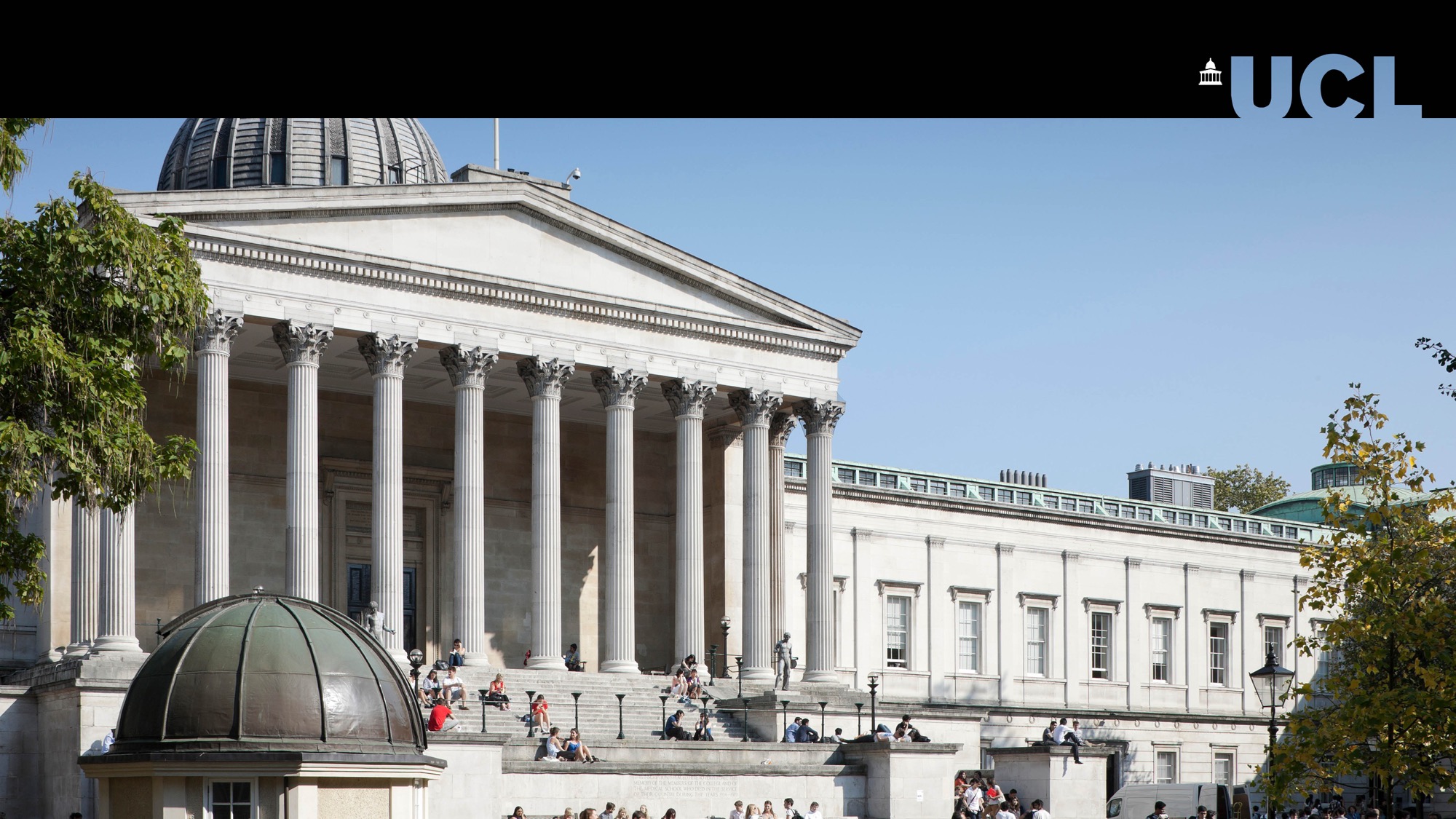 SELCS – School of European Languages, Culture and Society

ITALIAN PROGRAMME
InformationOutreach and Widening Participation Tutor for SELCSChristine Sas  c.sas@ucl.ac.ukItalian ProgrammeMarina Alessandro  m.alessandro@ucl.ac.ukThank you